MAZE
Instructions
Don’t Stray off the Path.
Don’t Touch the Moving Obstacles.
= Start
= Yellow Dots Open Doors
= Exit/Next Level
Start
N
BLOCK
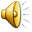 Y
Click Yellow Spot To Remove Block
LeveL 1
S
THE NEXT LEVEL
N
S
NEXT LEVEL
Start
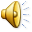 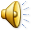 Click
LeveL 3
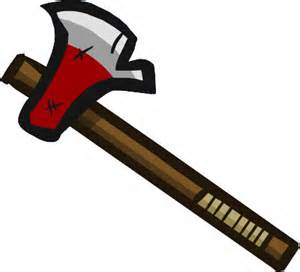 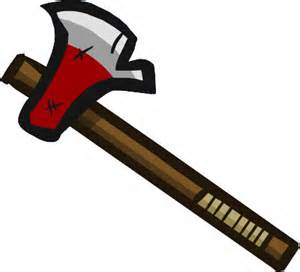 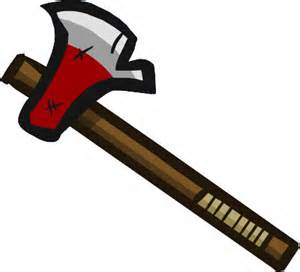 Start
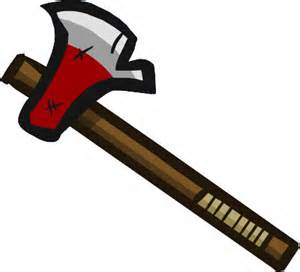 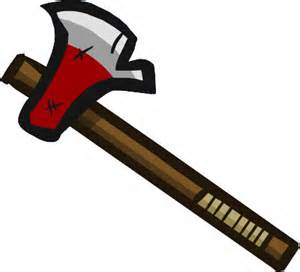 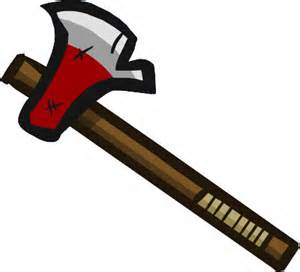 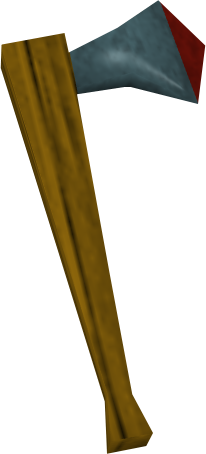 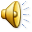 END?
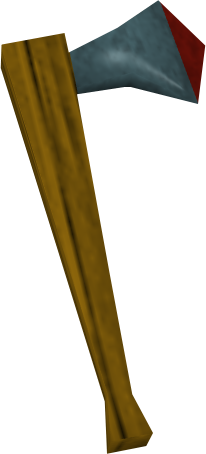 FAILURE!
RESTART
NOT  TO SHABBY!
??